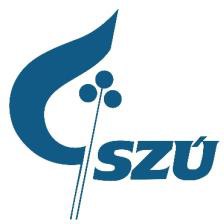 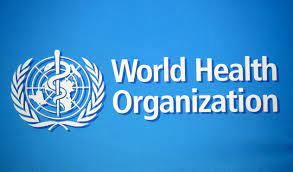 Establishment of a National Respiratory Virus Cryobank in the Czech Republic to Enhance Public Health Surveillance and Ensure Rapid Response to Disease Outbreaks in the Context of Ukrainian Crisis Part 2
NRL pro chřipku a nechřipková respirační virová onemocnění, CEM
National Respiratory Virus Cryobank is a long-term project, which could have been launched thanks to WHO support in 2023 and 2024.
The purpose of this project was to purchase items to complete a fully functional archiving system.
Purchased items will serve for a long-term, modern systematic way of archiving.
7
Objective 1:
Finalization of the set of equipment to achieve the goals specified in the previous project covering period 1.11.-15.12.2023 consisting of the procurement of supplementary hardware


2 freezers (-20°C): delivered
2 refrigerators (4°C): delivered
CO2 incubator: delivered
container for liquid nitrogen: delivered
system for the automatic extraction of nucleic acid: delivered
furniture for the NRL CH/NCH for the renovation of a laboratory dedicated for antigenic characterization of influenza strains and laboratory for the isolation of influenza strains and for the placement of computers and specific items of the archive (laboratory furniture – tables, chairs, storage cupboards and shelves): delivered
database specialist and IT support service procurement: canceled
7
Objective 2:
Finalization of the archival database and its connectivity to ensure effective connection of LIS and archival database.


Due to the acquisition of a new LIS for the entire NIPH (2025), the need to modify the communication of the existing LIS with the archiving system was eliminated. This objective is therefore postponed until new LIS is purchased. As a result of this unexpected change, there were remaining CZK 250,000 incl. VAT, which is why we asked to move this amount from the IT category to the medical equipment category.
Due to the cheaper purchases of all individual items, we had an additional approx. CZK 203,000 incl. VAT remaining in the medical equipment category.

After consultation with the WHO office, we were allowed to use this budget of CZK 453,000 incl. VAT for the purchase of
additional laboratory equipment for archive (Tab 1):
7
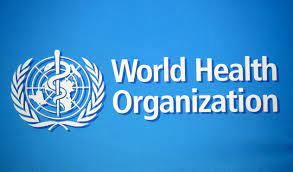 Additional laboratory equipment for archive:
Biohazard
for the cell culture laboratory, which will ensure the supply of cell cultures for the isolation of viruses stored in the archive:
delivered

Incubator for chicken embryos
is used for isolation of influenza viruses for subsequent storage of influenza viruses in the archive: delivered

Automatic pipettes
laboratory instruments to measure out or transfer small quantities of liquid, in volumes of milliliters (mL), microliters (μL) in the process of virus isolation on tissue cultures and chicken embryos and subsequent storage of viruses in the archive. delivered
7
Tab 1: Original and updated budget
7
Freezers (2p, M4)
Refrigerators (L8, L9)
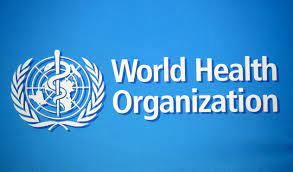 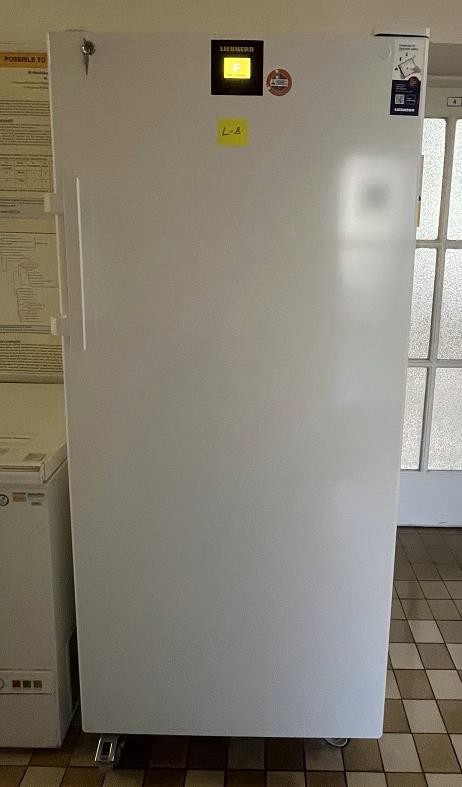 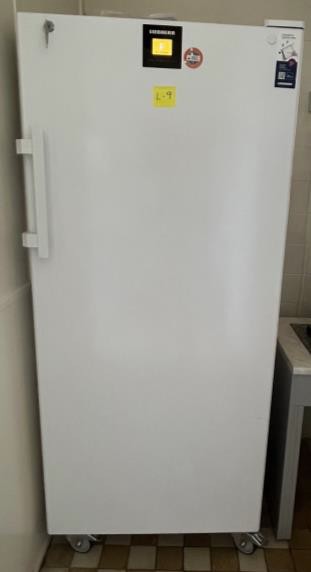 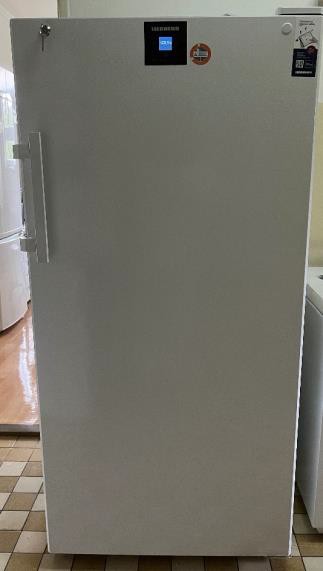 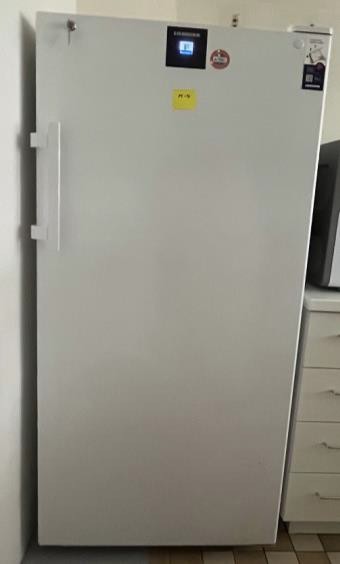 CO2 incubator for cell cultures
Cryogenic container
Nucleic acid extraction system
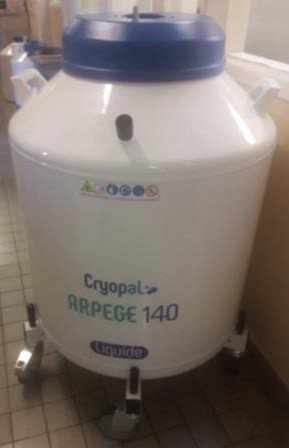 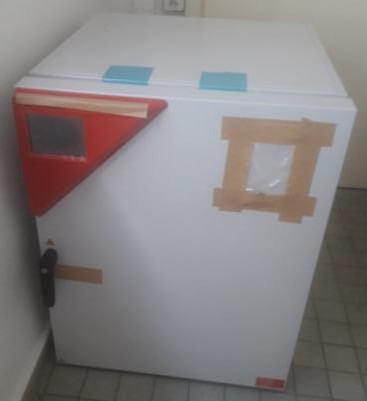 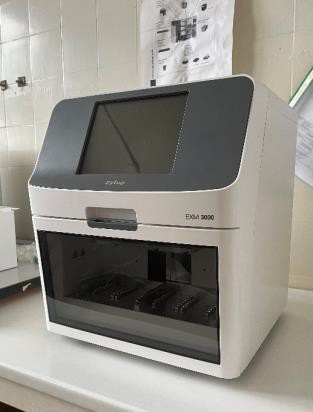 7
Laboratory furniture
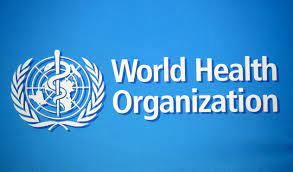 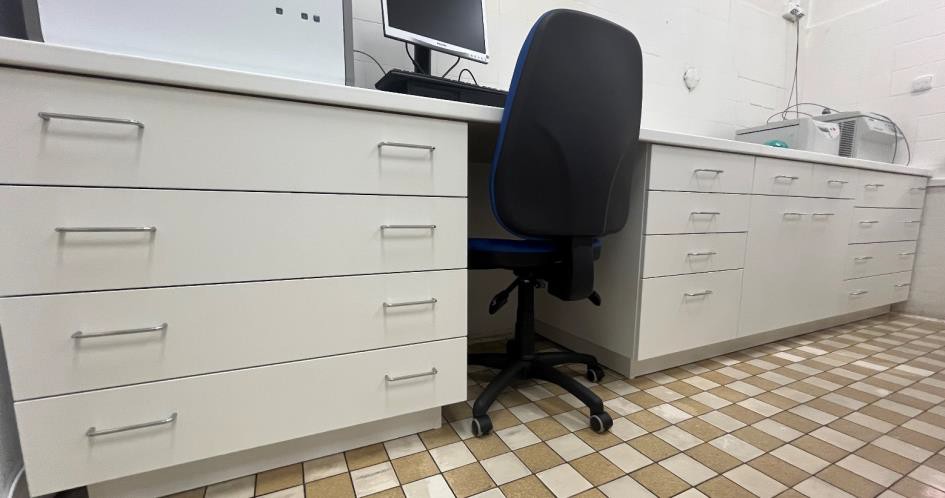 Laboratory 7:
used for archive scaners, pickers, computers with SW
Laboratory 9 used for
antigenic characterization of infl. viruses and other strains isolation of influenza viruses and other strains on tissue culture
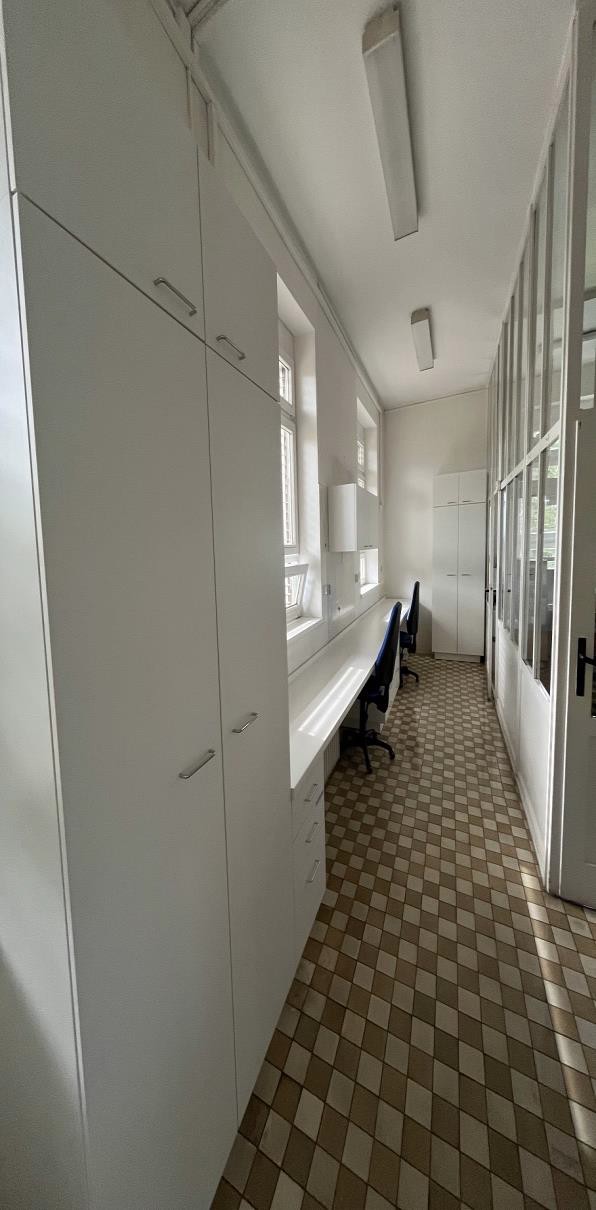 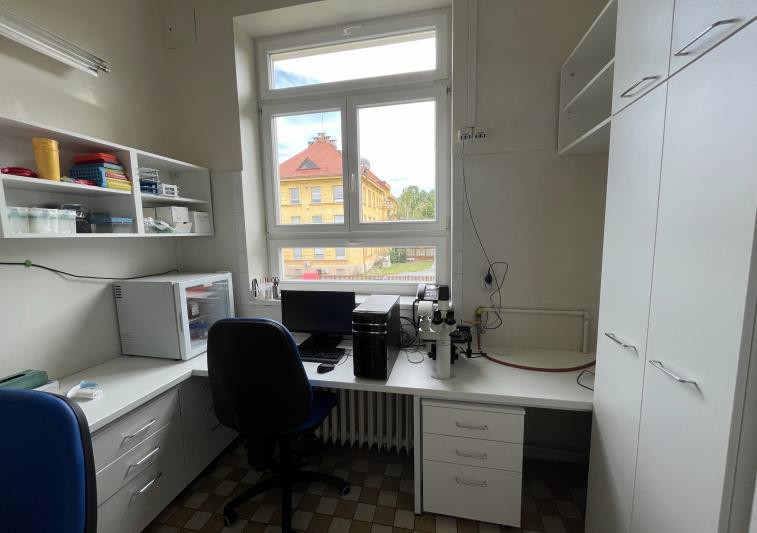 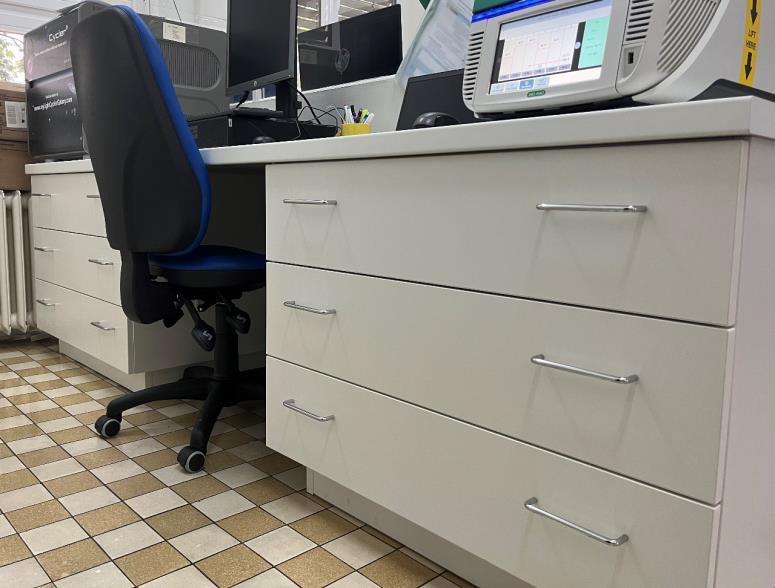 Laboratory 5
used for molecular characterization of influenza strain as well as various pathogens
7
Incubator for eggs
Biohazard box
Pipettes
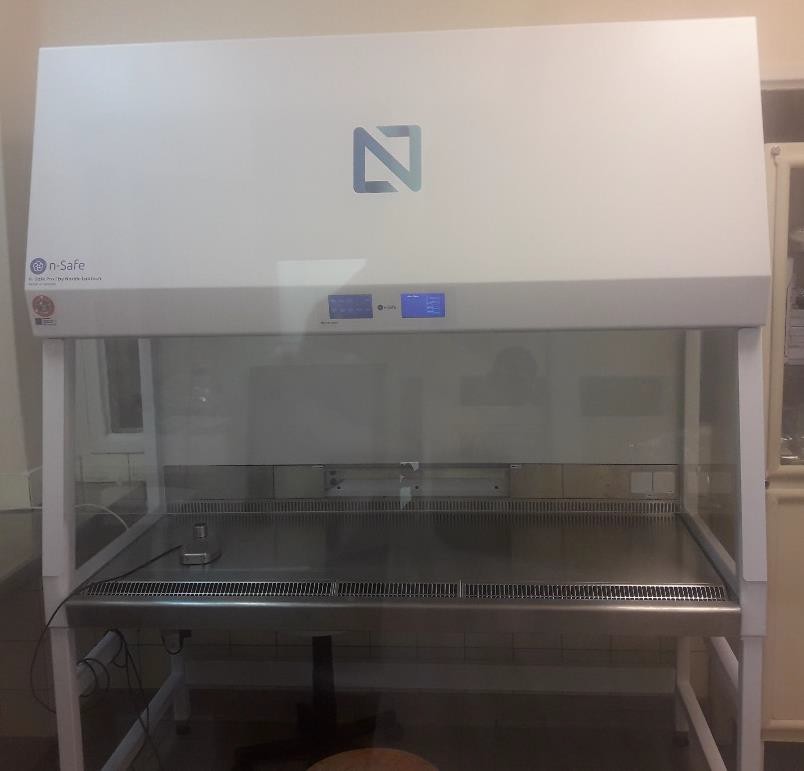 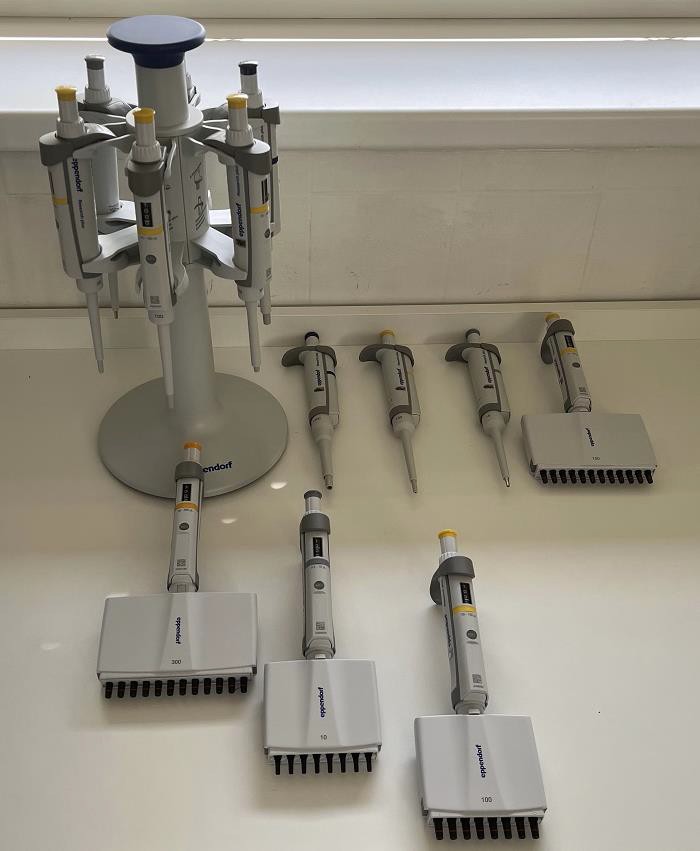 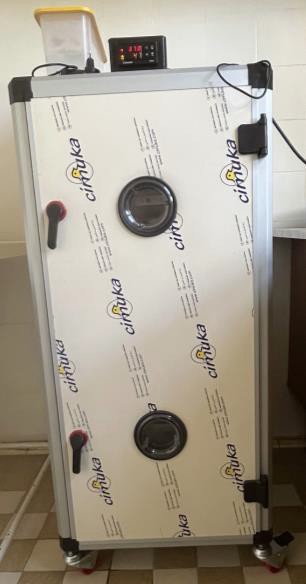 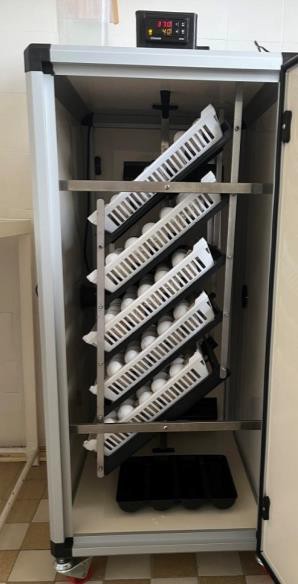 7
Děkujeme za pozornost